การเลื่อนข้าราชการเพื่อแต่งตั้งให้ดำรงตำแหน่งประเภททั่วไป ระดับชำนาญงาน
ตามหลักเกณฑ์หนังสือ สานักงาน ก.พ. ที่ นร1006/ ว 34ลงวันที่ 27ต.ค. 2547
นางสาวยุภาพรรณ  วรรณชัยวงศ์
วันที่ 25 กุมภาพันธ์ 2564
(งาน จ.)  คือ ใคร ?
อยากให้พูดเรื่องอะไร ?
ประเภททั่วไป
ปฏิบัติงาน
ชำนาญงาน
อาวุโส
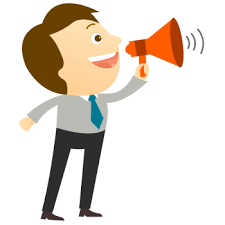 ทักษะพิเศษ
มาตรฐานกำหนดตำแหน่ง เจ้าพนักงานสาธารณสุข
ลักษณะงาน สาธารณสุขผสมผสาน รักษาพยาบาลเบื้องต้น ฟื้นฟู ควบคุม ป้องกัน ส่งเสริม สุขาภิบาล แม่และเด็ก วางแผนครอบครัว อนามัยโรงเรียน สิ่งแวดล้อม ภูมิคุ้มกันโรค สุขศึกษา โภชนาการ ทันต ระบาดวิทยา เผยแพร่ สาธิต ให้ความรู้ ผู้นำ ชุมชน อสม ประชาชน สนับสนุนงานที่เกี่ยวข้อง วิจัย สำรวจ (คุ้มครองผู้บริโภค)
หน้าที่ความรับผิดชอบหลัก
อาวุโส
-หัวหน้างาน กำกับ ตรวจสอบ
-ประสบการณ์ ชำนาญงาน
ค่อนข้างสูง
-รับผิดชอบหลากหลาย
-ต้องตัดสินใจ แก้ปัญหางาน 
ที่ค่อนข้างยากมาก
-งานอื่นๆที่ได้รับมอบหมาย
ชำนาญงาน
-หัวหน้างาน ต้องกำกับ ตรวจสอบผู้ร่วมงาน
-งานอื่นๆที่ได้รับมอบหมาย
ปฏิบัติงาน
-ทำงานตามแนวทาง แบบอย่าง ขั้นตอน วิธีการ    ที่ชัดเจนภายใต้การกำกับ
-งานอื่นๆที่ได้รับมองหมาย
การเลื่อนข้าราชการให้ดำรงตำแหน่งประเภททั่วไป ระดับชำนาญงาน 
ตามหลักเกณฑ์หนังสืองาน ก.พ. ที่ นร 1006/ ว 34 ลงวันที่ 27 ต.ค. 2547
คุณสมบัติในการดำรงตำแหน่ง
การประเมินเพื่อแต่งตั้งให้ดำรงตำแหน่งเจ้าพนักงานสาธารณสุขชำนาญงาน ขรก.ที่มาจากการเป็น พกส.
นายชรินทร์ นนทะ ตำแหน่งเจ้าพนักงานสาธารณสุข ปฏิบัติงาน วุฒิประกาศนียบัตรวิชาชีพชั้นสูงสาธารณสุขศาสตร์ (สาธารณสุขชุมชน) ได้รับการบรรจุเป็น ขรก. วันที่ 18 เม.ย. 59
ได้รับการจ้างเป็นลูกจ้างชั่วคราว ตำแหน่ง เจ้าพนักงานสาธารณสุข ตั้งแต่วันที่ 1 เม.ย.53 – 30 ก.ย.56
ได้รับการจ้างเป็น พกส. ตำแหน่ง เจ้าพนักงานสาธารณสุข ตั้งแต่วันที่ 1 ต.ค.56 – 17 เม.ย.59
ขณะนี้มีระยะเวลาการดำรงตำแหน่งเจ้าพนักงานสาธารณสุข 
(ลจ.ชค.+พกส.+ขรก.ตั้งแต่วันที่ 1 เม.ย.53 -2 ต.ค.60 = 6 ปีเศษ)
จะสามารถจะส่งผลงานประเมินได้ หากผ่านการประเมินจะแต่งตั้งได้ไมกอนวันที่คณะกรรมการประเมินผลงานประชุม มีมติ
หมายเหตุ  ในกรณีที่ยังไม่พ้นทดลองฯ จะสำมำรถแต่งตั้งได้ ไม่ก่อนวันที่พ้นทดลอง
และไม่ก่อนวันที่คณะกรรมกำรประเมินผลงำนประชุม มีมติ
ส่งเอกสารประเมิน
แบบประเมินบุคคลและผลงาน
1เล่ม
แบบประเมินบุคคลและผลงาน
=
แบ่งเป็น 2 ส่วน
แบบเสนอผลการปฏิบัติงานเพื่อเลื่อนระดับสูงขึ้น(ผลงานเด่น)
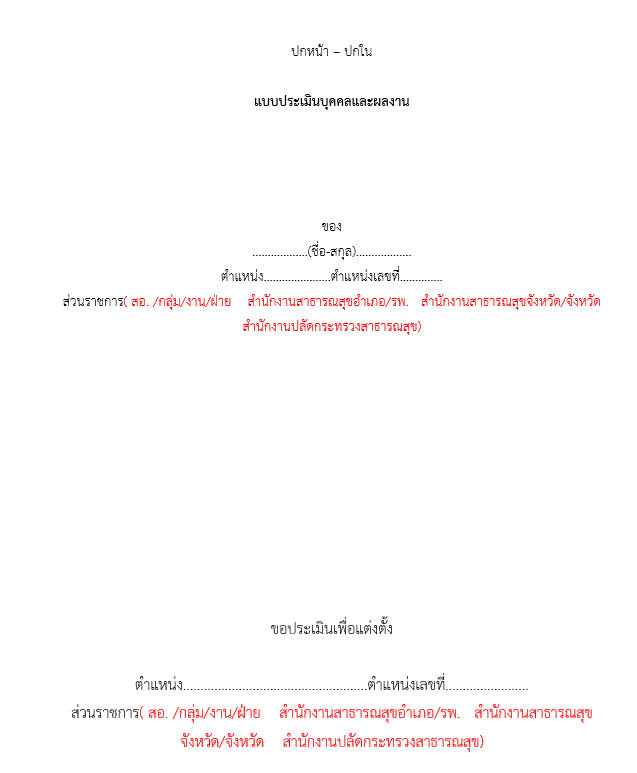 สารบัญ
หน้า
?
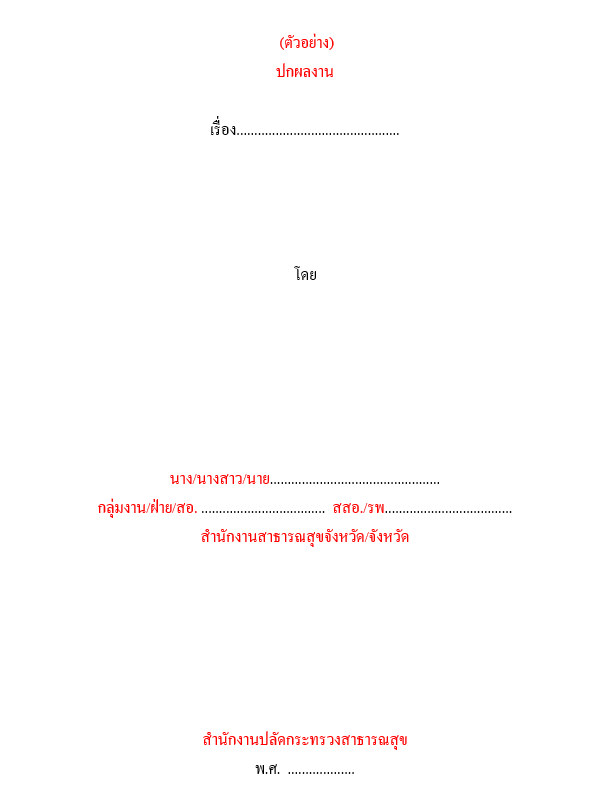 ผลงานเด่น
ผลงานเด่น
ปัญหา

วัตถุประสงค์ 

ดำเนินการอะไร กับใคร ที่ไหน

วัดผลอย่างไร (ได้อะไร)

อุปสรรค ปัญหา

วิเคราะห์       แนวทางแก้ไข

ข้อเสนอต่อไปควรทำอะไร
ผลสำเร็จของงาน โครงการ
ถาม            ตอบ